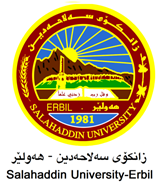 التشريعات المكملة في القانون العام
 قانون المحاماة لاقليم كوردستان- العراق رقم (١٧) لسنة ١٩٩٩ المعدل

د.هيڤی حسن رمضان
2022- 2023
1
نبذة عن الموضوع
أن مهنة المحاماة تنطوي على خطورة كبيرة لأنها متعلقة بأمور المنازعات والمصالح، فأصحاب المصالح الذين غالباً ما يكونون على جهل تام بالمسائل القانونية، ولا يحسنون الدفاع عن مصالحهم يلجأون إلى المحامين الذين يثقون بهم ويضعون أدلتهم وأسرارهم لديهم بغية الدفاع عن حقوقهم ومصالحهم.
إن الدفاع أمام القضاء يستلزم من المحامي أن يتمتع بميزتين:
الأولى: استخلاص الحجج من الادلة، والوقوف على السند القانوني الذي يظهر وجه الحق ويبين صحة المركز القانوني.
الثانية: فصاحة البيان وتعني قوة التعبير عن الحجج والأدلة التي يستند إليها، ذلك أنه مهما كان الدليل دامغاً، فلا بد من بلاغة في القول لإقناع المخاطبين به.
2
أهمية مهنة المحاماة
تستمد مهنة المحاماة أهميتها من دورها المزدوج وطبيعتها الثنائية، فهي – 
في جانب – تحمي حقوق المظلومين وتدافع عنها وتحفظ على الناس شرفهم وأعراضهم وأموالهم ضد كل معتد أثيم أو كل طامع غادر، ولقد ازداد دور المحامي في هذا المجال واتسع فأصبح بالنسبة للعميل: 
أولاً: مستشاره الذي يقدم له النصح ويسدي له المشورة ويحدد له أي طريق يسلك وعن أيهما يحجم، وتبدو أهمية الاستشارة في مجال المحاماة بالنظر إلى تعقد مسائلها وتشابك جانبها والتي يصعب على العميل ادراكها مما يضعه أمام ضرورة البحث عن محام يشيراليه وينصح له. 
ثانياً: متكلم باسمه وممثل له أمام المحكمة، وبذلك تنتقل الحقوق والالتزامات التي تنشيء عن تصرف محامي إلى عميله. 
في جانب آخر – أحد العناصر الرئيسية لتحقيق العدالة، فالمحامي بأعتباره مشاركاً مع القضاء والنيابة العامة في تحقيق العدالة، يحفظ سيادة القانون ويعمل على تسهيل سبل التقاضي على المواطنين، ولذلك فإن أهمية مهنة المحاماة لا تقتصر على علاقة المحامي بالعميل بل تتعداهما لتقف في طليعة المهن التي تتميز بتأثيرها الواضح ي الواقع الاجتماعي وفي تنمية الفكر القانوني لدى أفراد المجتمع وتوعيتهم بحقوقهم وحثهم على أداء واجباتهم.
3
أهداف قانون المحاماة
يهدف قانون المحاماة الى ما يلي:
١- المساهمة في دعم حكومة الاقليم والنظام الديمقراطي وإسناد الفدرالية وترسيخها وتطويرها.
٢- تنظيم مهنة المحاماة في الإقليم بما يضمن الدفاع عن حقوق الأشخاص الطبيعية والمعنوية وتأمين مبدأ سيادة القانون وتحقيق العدالة.
٣- تعزيز مركز النقابة والدفاع عن الحقوق النقابية للاعضاء.
٤- رفع مستوى المحامين المهني والقانوني والثقافي.
٥- رفع المستوى المعاشي والاجتماعي وتحقيق الضمانات التقاعدية والصحية للمحامي.
٦- إغناء الفكر القانوني والمساهمة في تطوير التشريع. (م/٢- محاماة)
4
التعاريف
أخذت كلمة (المحامي) من الفعل (حمى)، فحمى فلاناً أي منعه ودفع عنه، والمدافع من الفعل (دفع) ومعناه حماه وانتصر له. 
 لم تعرف معظم القوانين ومنها قانون المحاماة في إقليم كوردستان – العراق، وإنما اهتمت بتعداد شروط ممارسة المحاماة، الا ان الفقه تولى ذلك. 
المحامي: هو الذي يتولى الدفاع عن موكله أو رعاية شؤونه القانونية، ويلتزم بالقيام بالمهام والأعمال التي أوكلت إليه بكفاءة وقدرة و إخلاص طبقاً لقواعد القانون ووفقاً لأصول مهنة المحاماة.
 المحاماة : عنصر من عناصر تحقيق العدالة كونها القضاء الواقف وضمان لحق الدفاع المقدس. (م/٢-محاماة)
 القضاء الواقف: هو مصطلح قانوني يستعمل عامة للدلالة على أعضاء الإدعاء العام ومساعديهم، وسميت بهذه التسمية لأنهم يقفون في أثناء مرافعتهم أمام هيئة المحكمة.
5
المحاماة
المحاماة: مهنة حرة تشارك السلطة القضائية في استظهار الحقائق العدل وتأكيد سيادة القانون، ويطلق على من يمارس مهنة المحاماة محامي. 
إن المحاماة في اللغة كلمة مشتقة من فعل حمى ويقصد به الحماية والدفاع عن حقوق المظلوم وهذا ما نتج عنه لفظ المحامي وهو أساس ومهمة العمل المحامي في ممارسة مهنة المحاماة .
أما لفظ (Avocate) باللغة الأجنبية فهو مشتق من كلمتين (Ad, vocatus)، الأول يقصد بها المرافق، والثانية (Vocatus )ويقصد بها الشخص المستدعي للوقوف أمام المحكمة، وبعد التطور الذي حدث في مفهوم هاتين الكلمتين أصبحتا تكتبان في كلمة واحدة (Advocatus )والتي يستمد مدلولها من اللغة اللاتينية التي يقصد بها مرافق الشرس المستدعي للمثول أمام المحكمة.
6
طرق ممارسة المحاماة
يمارس المحامي مهنته في حدود واجباته وإلتزاماته عن طريق:
أولاً- التوكل عن الأشخاص، الطبيعية والمعنوية، للدفاع عن حقوقها.
ثانياً- تقديم المشورة القانونية وتنظيم عقود التسجيل واللوائح والمذكرات والدراسات القانونية وكافة العقود الاخرى.
ثالثاً- تقديم المشورة القانونية للقطاع الخاص بصفة مشاور قانوني وبعقد مصدق وفق أحكام هذا القانون.
رابعاً- تعتبر مدة ممارسة المحاماة خدمة مجزية لأغراض التعيين والعلاوة والترفيع والتقاعد في الدوائر الرسمية والقطاع المختلط. (م/٣- محاماة)
7
حكم مهنة المحاماة في الشريعة الاسلامية
فريق من العلماء الذين يرون بأن المحاماة حرام: الجدير بالذكر هو أن قلة قليلة من الفقهاء، حرموا مهنة المحاماة وأدلتهم ضعيفة إلى حد ما سنذكر ما يلي: 
1- عدم وجود نص شريعي يحلل أو يحرم هذه المهنة.
2- عدم وجود تطبيق عملي متطور لهذه المهنة في تأريخ الاسلام.
3- ان وجودها يؤدي إلى تلاعب المحامين بالقانون الالهي كما يتلاعبون الان بالقوانين الوضعية. 
4- المحاماة عبارة عن شفاعة، الوكيل هو الشفيع، والموكل هو المشفوع له، والمعلوم غن الشفاعة لا تصح للمتهم، وعليه فإن المحاماة محرمة.
5- إن الشريعة الاسلامية لا تبيح التوكيل بالخصومة أمام القضاء الا في حالات الاضطرارية.
8
حكم مهنة المحاماة في الشريعة الاسلامية
فريق من العلماء الذين يرون بأن المحاماة حلال وهو الرأي الأقوى
1- هناك مهن وأعمال كثيرة لم ترد صراحة وظاهرة في القراآن والسنة ولم تكن معروفة لدى اسلافنا ولا يصح أن نجعل هذا دليلاً على حرمته. 
2- ليست مهنة المحاماة محرمة لذاتها، لانه ليس فيها حكم بغير ما أنزل الله بل هي وكالة وإنابة في الخصومة وهي من الوكالات الجائزة، لكن ينبغي للمحامي التحري والتثبيت من القضية قبل الخصومة عنها.
3- ليس هناك دليل على جواز الوكالة في حالات الاضطرارية فقط بل كقاعدة عامة جائزة في جميع القضايا إذا كانت ضمن دائرة مساعدة. 
4- عن طريق القياس على الامور الموجودة اصلاً بالشريعة الاسلامية على الاشياء التي احدثت يتضح لنا أنه لا يشترط أن تاتي كل المهن أو الامور تفصيلاً ولفظاً بالقرآن أو السنة وإنما نقيسها على ما ورد في هذا الشأن بالقرآن والسنة.
9
بعض الأدلة في القرآن والسنة التي لها علاقة بمهنة المحاماة قياساً بمقاصدها
قال تعالى [قَالَ رَبِّ اشْرَحْ لِي صَدْرِي (25) وَيَسِّرْ لِي أَمْرِي (26) وَاحْلُلْ عُقْدَةً مِنْ لِسَانِي (27) يَفْقَهُوا قَوْلِي (28) سورة(طه)].
ورد في سورة القصص على لسان سيدنا موسى عليه السلام (( قال رب إني قتلت منهم نفساً فأخاف أن يقتلون، وأخي هارون هو أفصح مني لساناً فأرسله معي ردءاً يصدقني أني أخاف أن يكذبون قال سنشد عضدك بأخيك ونجعل لكما سلطاناً فلا يصلون إليكما بآياتنا أنتما ومن اتبعكما الغالبون)). 
فهذا النص القرآني يفصح عن حاجة انسان إلى من هو أفصح منه لساناً وأقدر منه بياناً للحجة في سبيل الوصول الى الحق ورفع الظلم. 
ومن هذه الايات الكريمة يتضح لنا، إن الانسان مهما كانت درجة وصوله في العلم فإنه يحتاج إلى انسان البليغ وفصيح اللسان الذي يتمتع بقدر من القدرات في مواجهة المواقف الصحيحة والتي لا يستطيع أن يوجهها بصفة شخصية. 
نستخلص مما تقدم أن مهنة محاماة شرعية بنصوص الشرع. قال تعالى [قَالَ رَبِّ اشْرَحْ لِي صَدْرِي (25) وَيَسِّرْ لِي أَمْرِي (26) وَاحْلُلْ عُقْدَةً مِنْ لِسَانِي (27) يَفْقَهُوا قَوْلِي (28) سورة(طه)].
10
شروط ممارسة المحاماة
أستناداً الى نص المادة (٤) من القانون يجب أن تتوفر في المحامي الشروط الآتية:
١- حائزاً على شهادة البكالوريوس في القانون من إحدى جامعات الإقليم أو ما يعادلها على أن يجتاز في الحالة الأخيرة إمتحاناً في القانون بنجاح ويعفى منه حملة شهادات البكالوريوس في القانون من الجامعات العراقية وحملة الشهادات العالية ي القانون من الجامعات الأخرى.
٢- مسجلاً في سجل المحامين.
٣- متمتعاً بلأهلية القانونية.
٤- غير متجاوز الخامسة والخمسين من العمر إلا إذا سبق أن مارس المحاماة أو القضاء أو الإدعاء العام او كان عضوا في الهيئة التدريسية لمادة القانون لمدة لا تقل عن سبع سنوات.
٥- إسمه غير مشطوب أو مستبعد ممن سجل أو جدول إحدى النقابات الأخرى بسبب تأديبي أو إنضباطي أو مفصول من الوظائف العامة أو الخاصة لأسباب مخلة بنزاهة الذمة أو الآداب العامة.
11
شروط ممارسة المحاماة
٦- حسن السمعة والسيرة وأهلاً للثقة والإحترام الواجبين لممارسة المحاماة.
٧- غير محكوم عليه في جناية غير سياسية أو جنحة مخلة بالشرف.
٨- غير متقاعد من مهنة المحاماة.
٩- غير محال على التقاعد لعدم صلاحيته للخدمة بسبب مرض عقلي أو نفسي أو عضال يجعله عاجزاً عن ممارسة المحاماة مالم يثبت شفائه بتقرير طبي صادر من لجنة طبية مختصة.
١٠- أن يكون حاملا للجنسية العراقية ومقيماً في كوردستان العراق بصورة دائمة، مع مراعاة مبدأ المعاملة بالمثل.
إذا فقد المحامي شرطاً من شروط ممارسة المحاماة يستبعد إسمه من السجل وفق أحكام هذا القانون. (م/ ٧ – محاماة)
يحق لمن يقدم طلب التسجيل في نقابة المحامين في حالة رفض طلبه الطعن في القرار الصادر برفض الطلب تميزاً لدى محكمة تمييز الاقليم خلال مدة (١٥) خمسة عشر يوما من تاريخ التبليغ ويكون قرار المحكمة باتا. (م/١٢/ خامساً – محاماة)
12
مبدأ المعاملة بالمثل كشرط من شروط ممارسة مهنة المحاماة
استناداً الى المادة (٤- عاشراً) من قانون المحاماة يجوز لأي شخص ممارسة المحاماة اذا كان حائزاَ على الشهادة في القانون مع توفر الشروط الأخرى لممارسة مهنة المحاماة وأن يكون حاملاً للجنسية العراقية ومقيماً في كوردستان العراق بصورة دائمة، مع مراعاة مبدأ المعاملة بالمثل.
 لكل محام مسجل في جدول نقابة أخرى حق المرافعة أمام سائر محاكم الإقليم ووفق صلاحياته المقابلة لصلاحيات عضو هذه النقابة، شريطة المعاملة بالمثل والحصول على الموافقة المسبقة من الرئيس أو وكيل النقابة في حالة غيابه (م/ ٥- محاماة).
13
علاقة العميل بالمحامي
تعدد الآراء وتنوعت حول تحديد طبيعة العلاقة ما بين العميل والمحامي ولعل هذا الاختلاف يرجع في أساسه إلى سبب هام ورئيسي وهو اختلاف الزاوية التي ينظر من خلالها إلى هذه العلاقة:
1- فمن نظر إليها على أنها أداء خدمة عامة لمرفق عام اتجه الى اعتبار العقد من عقود القانون العام وأدخل المحامي في عداد الموظفين العموميين. 

2- ومن نظر إلى العلاقة من زاوية استقلال المحامي، الذي هو مبدأ هام أرساه الفقه ودعمه القضاء وأكدته من قبل عادات وتقاليد المهنة، ذهب إلى اعتبار العلاقة من روابط القانون الخاص مختلفين فيما بينهم حول نوع هذه الرابطة.
14
علاقة العميل بالمحامي
عقد مقاولة: من أهم وأول الآراء التي قيلت في تكييف علاقة المحامي بالعميل في إطار روابط القانون الخاص ذلك الذي ذهب إلى اعتبارها عقد مقاولة، وقد جاء هذا الرأي مقتنعاً بمبدأ الاستقلال الذي يمارس من خلاله وفي إطاره مهنته، ومبنياً أن المحامي يقوم بعمله لصالح عميله غير خاضع له، وبالتالي فإنه يعتبر في مركز المقاول الذي يؤدي عملاً لصالح آخر مقابل أجر يتناسب وأهمية العمل الذي قام به، وهذا يتلاءم كثيراً مع وضع المحامي الذي يؤدي مهمة محددة الدفاع في قضية مثلاً بدون أن يكون خاضعاً له.
15
ذهب بعض في نقدهم لهذا التكييف إلى أن اختلاف أحكام المقاولة عن تلك التي يخضع لها العقد بين المحامي وعميله يحتم علينا عدم التسليم باعتبار العلاقة مقاولة، وذلك لأن عقد المقاولة من عقود الملزمة فلا يستطيع أحد طرفيه إنهاؤه بإرادته المنفردة دون التحمل بالتزام يتمثل في الغالب في مبلغ التعويض الذي يؤديه للطرف الآخر، بعكس العقد بين المحامي والعميل حيث يجوز لأحدهما التحلل من العقد بدون التحمل بأي التزام.
16
ونحن نتفق مع هؤلاء في جانب ونختلف معهم في آخر: 
1- فنحن في اتفاق معهم على أن أحكام المقاولة تختلف عن تلك التي تحكم العقد بين المحامي والعميل، ولكننا نختلف معهم في أول اختلاف ذهبوا اليه حيث إن كلاً من عقد المقاولة والعقد محل الدراسة من العقود الملزمة، والتحلل من أيهما بدون سبب مشروع يلزم المتحلل بتعويض للطرف الآخر، وليس صحيحاً أن تحول أي من المحامي والعميل عن العقد لا يكون بلا مقابل، فالتحول دائماً عن العقد من جانب أحد طرفيه إذا سبب ضرراً للآخر يكون بمقابل يتمثل في تعويض الطرف الآخر لما لحقه من أضرار نتيجة هذا التحلل غير المسبب.
17
نعود ونتفق مع الرأي الرافض لعقد المقاولة كوصف للعلاقة بين المحامي والعميل في أن نصوص التقنين المدني بخصوص التنفيذ العيني تؤدي إلى صعوبة تقبل هذا التكييف، فإذا لم يقوم المدين بتنفيذ التزامه جاز للدائن أن يطلب ترخيصاً من القضاء في تنفيذ الالتزام على نفقة المدين اذا كان ممكناً كما أن للدائن أن يقوم بهذا التنفيذ على نفقة المدين بدون إذن القضاء في حالة الاستعجال، وهذه المكنة التي أعطتها النصوص للدائن تتوافر في عقد المقاولة، إذ يستطيع رب العمل أن يطلب من القضاء السماح له بإتمام العمل أو القيام به على نفقة المقاول المقصر في تنفيذه.
18
ولا شك في أن هذا الكلام من الصعب تصوره في علاقة المحامي بعميله، إذ ليس من السهل القول بحق الأخير في اللجوء إلى القضاء طالباً تعيين محامي آخر محل المحامي المقصر في متابعة الدعوى على حساب ذلك المحامي، وهذا راجع في أساسه إلى أن شخصية المحامي تكون محل الاعتبار الأول في علاقته بالعميل التي تقوم على الثقة المتبادلة بينهما والتي تختلف بلا شك من محام لآخر ولا يمكن للقضاء ما عدا الحالات الاستثنائية أن يفرض عليه محامياً.
19
فضلاً عن ذلك فلقد غاب عن أصحاب الرأي محل النقد أن عقد المقاولة موضوعه دائماً أعمال مادية ولا ينصب على أعمال وتصرفات القانونية التي تعتبر القاسم الأعظم من مهنة المحاماة والتي تعتبر الأعمال المادية بالنسبة لها ثانوية أو تابعة. ويبدوا أن هذا الكلام قد أدرك من أصحاب هذا الرأي فأعترفوا بانطباق أحكام المقاولة على الأعمال المادية وانطباق أحكام الوكالة على التصرفات القانونية في حالة إمكانية الفصل بينهما أما عند تعذر الفصل فإن أحكام الوكالة هي واجبة التطبيق. 
وهذا يعد اعترافاً منهم بغلبة الأعمال القانونية على مهنة المحاماة.
20
وثمة نقد أخير يوجه إلى انصار المقاولة ألا وهو أن المقاول يعد مضارباً على أعمال وتعرضه هذه المضاربة للخسارة كما تحقق له كسباً مما يترتب على ذلك اكتسابه صفة التاجر إذا كان محل المقاولة عملاً تجارياً. أما محامي فلا يعد مضارباً وإنما يؤدي عملاً في مقابل أتعاب يتقاضاها وهذا مسلم به لأن الأعمال التي يقوم بها أصحاب المهن عموماً ومن بينهم المحامي تعد أعمالاً مدنياً وليست أعمالاً تجارية حتى ولو قاموا بأعمالهم تلك على سبيل الاحتراف، إذ إن الهدف المنتظر من ممارسة مهنة ليس تحقيق الربح في المقام الأول وإنما الدفاع عن مصالح العملاء ويتلقون أتعاباً في مقابل ما بذلوه من جهد.
21
عقد العمل
العقد عقد العمل
ويجي مرتبطاً بالتكييف السابق وأحياناً مختلطاً به ذلك الذي يرى في العلاقة بين المحامي والعميل عقد العمل إذ أن معظم الفقهاء تكلموا عن العلاقة بأعتبارها إجارة الخدمات، وهذه الإجارة قد تعتبر عقد مقاولة أو عقد عمل حسب الطريقة التي تححد بها الاتعاب، فإذا حددت على أساس الوقت فالعقد عمل، وإذا حددت على أساس جزافي طبقاً لأهمية العمل المؤدي كانت مقاولة.
22
وقد حاول أصحاب تكييف عقد العمل التشبيه بين أتعاب المحامي والأجور، فقد أوضحوا أن العمل موضوع المهن الحرة ينفذ ويتم بالطريقة نفسها التي يتم بها عمل المهن الأجورة فكلاهما يتم بمقابل مالي، ذلك مع تحفظهم فيما يتعلق بالعنصر الأول ألا وهو التبعية إذ أنهم أعترفوا بالفرق بين أعمال المهن الحرة وغيرها من المهن بقولهم بأن المهني يمارس عمله مستقلاً في مواجهة عميله.
23
نود إبراز أن المقصود بالاستقلال فيما يخص المحامي هو الاستقلال الفني للمحامي في مواجهة عميله بمعنى عدم خضوعه وتبعيته له من ناحية الفنية التي تشكل صميم عمله ومهنته إذ يستقل محامي في ممارسته لمهنته وإعداد خطط دفاعه طبقاً لما يمليه عليه ضميره وتحدده له العادات والقوانين، وهذا الاستقلال الفني لا يؤثر فيه خضوع المحامي أو صاحب المهنة عموماً لإدارة أو تنظيم جهة أخرى، ولا ضير على المحامي من ذلك حيث أن خضوعه من الناحية الادارية لايحط من قدره ولا يقلل من استقلاله الفني ونتيجة ذلك فقد أفرز لنا الواقع العملي العديد من الحالات التي يرتبط فيها المحامي بعقد عمل مع شركة أو مؤسسة أو فرد بما يتضمنه ذلك من خضوع وتبعية إدارية.
24
لعلة فرضاً يبرز واضحاً ولا يحتاج لكثير من العناء او واسع جهد و يتحقق عندما يعمل محامي لدى الشركة وليس له مكتبه الخاص فمن الواضح هنا توافر عنصري عقد العمل وهما التبعية والاجر اولهما يوجد وخاصتاً انه ليس للمحامي مكتب خاص وبالتالي ليس له عملاء اخرون غير هذه  الشركة فينتفي شك هنا في أن المحامي يؤدي عمله تحت رقابة واشراف الشركة التي لها الحق في ممارسة توجيه لعمل المحامي، وقد تتولى أمر الترقية أو التأديب وقد يلزم المحامي بتقديم تقارير دورية عن عمله. ونؤكد على ان التبعية المقصودة هنا هيه التبعية الادارية او التنظيمية واليس التبعية الفنية وهذه التعبية القانونية في هذه الصورة كافية بذاتها لتوافر عقد العمل طبقا لما اتفق عليه الفقهاء ومما يؤكد على وجود هذه التبعية الادارية التزام المحامي تجاه الشركة بمواعيد حضور وانصراف اليها ومنها ووجود مكتب خاص له بها. اما عن الاجر فلا يثير مشكلة، اذ لا يوجد ادنى شك في ان المحامي يمارس مهامه لصالح الشركة. والتي قد تكون عمليته الوحيدة بل وهو الاكيد لعدم وجود مكتب خاص له في مقابل اجر يتقاضاه منها قد يكون بصورة دورية في كل شهر او طبقا للعمل المؤدي. فهذه المعطيات السابقة تبرر توافر عقد العمل بين المحامي وهذه الشركة، وتؤدي الى اعتباره عاملاً من عمالها يأتمر بأوامرها وينصاع لتعليماتها ولم يتبق له من امر ممارسة المهنة الا اصولها وقواعدها الفنية وهو مايكون الاستقلال الفني الذي يظل محتفظاً به تجاه الشركة ومجلس ادارتها. وجاء احكام القضاء مؤيدة تكييف وضع المحامي في هذه الحالة بتوافر عقد عمل بينه وبين الشركة التي يعمل لديها فذهب احدها الى ان المحامي ينتفع بأحكام قانون العمل اذا كان لدى صاحب عمل نظير اجر يتقاضاه في مواعيد دورية منتظمة.
25
الفرض الثاني: إذا كان الفرض المتقدم لم يثر كثير جدل ولم تقم حوله خلاف كبيرة، فإن هناك فرضاً تشكك البعض في توافر علاقة عقد العمل فيه، والفرض خاص بالمحامي الذي يتقاعد مع إحدى الشركات على تولي شؤنها القانونية من خلال مكتبه الخاص، ويجي مكمن الشك هنا أن المحامي يملك مكتبه الخاص وله قضاياه الخاصة ويتولى إدارة شؤن الشركة من خلاله بما يعني أن له عملاء آخرين.
26
وجاء رفض هذا البعض لقيام عقد العمل في هذا الفرض مبنياً على استنكار خضوع المحامي لتبعيتة للشركة بما فيها من إشراف ورقابة اعتماداً على مبدأ الاستقلال الذي يتوجه في ممارسته لمهنته، ولا سيما إذا كان ذلك العمل يتم من خلال مكتبه الخاص. 

وذهبوا إلى أن كفاية التبعية الإدارية أو التنظيمية لوجود عقد العمل لاتنطبق على مهنة المحاماة وإن انطبقت على مهن أخرى، أو حتى في إطار مهنة المحاماة ولكن في فرض يجي مغايراً لهذا الفرض محل البحث، كما رفضوا في هذا الفرض تشبيه أتعاب المحامي بالأجر الذي يتميز بالثبات والاستقرار بعكس الأتعاب التي تختلف على حسب كل قضية.
27
والرأي عندنا مع كثير من الفقهاء أن العنصر الوحيد والمهم الذي يحكم توافر علاقة عقد العمل من انعدامها هو عنصر التبعية والذي لمحكمة الموضوع حرية مطلقة في استخلاصه على حسب ما تراه وتطمئن عقيدتها إليه من أوراق ومستندات كل دعوى.
28
العقد عقد الوكالة
إذا كان التحليل السابق للاتجاهات التي رأت في العلاقة بين المحامي والعميل عقد غجارة خدمات سواء تمثل في عقد مقاولة أو في عقد عمل قد أدى بنا إلى الإبتعاد عن هذه التكييفات، فإنه قد اقترب بنا الى التكييف الذي ناصره كثير من الفقهاء باتجاهم إلى أن العلاقة بين المحامي وعميله لا تخرج عن كونها علاقة وكالة
29
فالوكالة في تعريفها القانوني هي عقد بمقتضاه يلتزم الوكيل بأن يقوم بعمل قانوني لحساب الموكل، فمحل الوكالة إذا عمل قانوني والمحامي يقوم في الغالب بعمل قانوني ينصرف أثره إلى عميله، أي أنه يحوز صفة تمثيلية، تهيىء له إتمام التصرفات والأعمال القانونية باسم ولحساب عميله. 

ومنهم من يرى أن معظم قواعدها تنطبق في مواضيع عديدة على علاقة المحامي بعميله، فهذه العلاقة يغلب عليها الطابع الشخصي، فالعميل قد أدخل في اعتباره شخصية المحامي ووضع ثقته فيه، وهذه الثقة التي تؤسس عليها العلاقة المتبادلة بينهما فإذا اختار العميل محامياً فلازم ذلك أن شخصيته قد وقعت منه موقع الارتياح والقبول بما يترتب على ذلك من أن العميل يخاطب محاميه وكأنه يخاطب نفسه فيبوح له بما لا يقدر على البوح به لغيره، ومن هنا جاءت حماية القانون للسر المهني، وفي المقابل فإن المحامي حينما يقبل العميل الساعي إليه فإنه يأخذ في اعتباره شخصيته.
30
كما أن موضوع الوكالة عمل عقلي يتناسب مع عمل المحامي.
فضلاً عن ذلك فإن العقد بين المحامي والعميل كالوكالة في نظرهم عقد غير ملزم، وهو ما يبيح لأي منهما التحلل منه بإرادته المنفردة دون التزام بتعويض الطرف الآخر.
31
الانتقادات
ذهب البعض في نقده لتكييف العلاقة بين المحامي والعميل بأنها وكالة إلى أنها تعد من حيث الأصل عقداً تبرعياً يؤدي الشخص أعمالها دون أن ينتظر مقابلاً إلا إذا وجد اتفاق على أن يكون للوكيل أجر صراحة أو ضمناً، وذلك بعكس الرابطة بين المحامي وعميله فهي تنتمي بحسب الأصل إلى عقود المعاوضات وليس التبرعات فيكون للمحامي مطالبة بحقه في مقابل ما يؤديه من أعمال ولو لم يكن هناك نص صريح على ذلك.
32
أن الوكيل في كثير من حالات الوكالة يخضع لتعليمات وتوجيهات موكله إذ أنه يتصرف باسمه ولحسابه ومن حقه أن يملي عليه شروطه بحيث نصل إلى أن الوكيل يصبح في مركز التابع للموكل ويسأل الأخير عنه مسؤلية المتبوع عن التابع، ولا شك في أن ذلك يتنافي مع مركز المحامي وعلاقته بعميله.
33
وفي نقد لتكييف الوكالة ذهب البعض إلى أن الوكالة وهي في أصلها عقد يقوم على التراضي بين الطرفين لا نجدها ولا يقوم هذا التراضي في حالة المحامي المنتدب للمتهم المقدم للمحاكمة عن جناية، أو في حالة المحامي المعين في حالات المساعدات القضائية حيث لا يكون له حق اختيار من يندب للدفاع عنه مما يجعل تلك العلاقة في هذه الحالة أشبه بنيابة قانونية مفروضة.
34
حاول أنصار نظرية الوكالة التوفيق بين الفكرة التي ذهبوا إليها والاعتراضات التي وجهت إليها وتبلورت هذه المحاولة في إعلان خصوصية الوكالة التي تربط المحامي بعميله بإبرازها في صورة وكالة من نوع خاص تختلف عن الوكالة العادية وتتميز بخصائص معينة وأطلقوا على هذه الوكالة الخاصة بالوكالة بالخصومة وتتمثل خصوصية هذه الوكالة أساساً في استقلال المحامي تجاه موكله في عمله الفني وفيما عدا نواحي الخصوصية التي تأتي بها نصوص معينة فإن العلاقة بين المحامي وعميله تخضع لقواعد وأحكام الوكالة العادية.
35
عقد غير مسمى
بعد هذا الاستعراض للآراء التي قيلت والاتجاهات التي ظهرت بخصوص تكيف علاقة المحامي بعميله ، فإن السبب في هذا التنوع بين الآراء يكمن بصورة أساسية في أن كل فريق من الفقهاء قد أخذ عنصراً من عناصر العلاقة واعتمد عليه في التكييف وبذلك عزله عن باقي العناصر الأخرى مما أدى إلى فشل النظريات التي عرضناها في الوصول إلى تكييف مقنع يجمع شتات هذه العلاقة، وحتى نصل إلى تكييف جامع شامل للعلاقة بين المحامي والعميل لا بد من جمع كل عناصرها وأخذها بنظر الاعتبار وبدرجة متساوية دون إعطاء أفضلية لعنصر عن العناصر الأخرى.
36
العقد عقد غير مسمى
فهو عقد غير مسمى فالعقد بين المحامي والعميل لم ينظم أو يتوقع من القانون المدني كباقي العقود المسماة، لذلك فهو عقد غير مسمى يستمد أحكامه من الاتفاقات الخاصة بين طرفيه وكذلك من العادات المهنية والقواعد المفروضة بمعرفة التنظيمات المهنية، كما يستمد أحكامه من التنظيم التشريعي الخاص بمهنة المحاماة والقوانين الأخرى التي تتعلق بهذا الشأن كقانوني المرافعات المدنية والإجراءات الجنائية ويسد عجز النصوص القائم عادات وتقاليد المهنة.
37
ولكن في حقيقة الأمر فإن فكرة العقد غير المسمى ما هي إلا وسيلة للهروب من تكييف أي عقد يصعب تكييفه فهي فكرة تؤدي إلى تجنب أو تلافي المشكلة أكثر من حلها، إذ يمكن اعتبارها دليلا على عدم القدرة على التعريف أو التكييف.
38
ذهب بعضهم الآخر إلى اطلاق وصف عقد الدفاع على العلاقة بين المحامي والعميل وذلك مع أخذ كلمة الدفاع عن عميله أمام المحكمة بخصوص دعوى مقامة منه أو عليه، وإنما بالمعنى الواسع لها بحيث يشمل الدفاع عن مصالح العميل أيا كانت ومتى كانت وأمام أي جهة كانت فداخل النطاق القانوني تتعدد المهام التي تتطلب الدفاع عنها من جانب المحامي مضمونها يختلف فهي تشمل:
39
الاستشارة التي توضح للعميل حقوقه والتزاماته وتبين موقفه القانوني.
تحرير وصياغة الاشكال والتصرفات القانونية التي يحتاج اليها العميل بما فيها من العقود يضطر اليها بالبيع أو الشراء أو القرض أو صياغة النظام القانوني للشركة التي يرغب العميل في انشائها أو الانضمام اليها.
40
المفاوضات التي يجريها المحامي لصالح العميل والتي تؤدي إلي إبرام صلح بين الطرفين به تنتهي المنازعات وليا القضاء ، وصولها إلى قبل 
المساعي التي يقوم بها المحامي لدى الجهات الإدارية التي يكون العميل في حاجة إلى التعامل معهـا وتكـون مطالب بتطبيق القوانين واللوائح التي يستفيد منها العميل . ومنها مثلاً مصلحة الشهر العقـاري أو البنـوك أو أقسار البوليس أو غيرها من المصالح الإدارية العامة أو الخاصة . الجهات
 الدعوى  أي الدفاع عن مصـالح العميـل فـي الخصومة القضائية المرفوعة أمام المحكمة ضده أو لصالحه وما تتطلبه من إجراءات قانونية أو إيداع مذكرات أو القيام بالمرافعـة، وقد تشمل أحيانا اتخاذ الإجراءات الضرورية لتنفيذ الحكـم الصادر لصالحه (۱) وعقد الدفاع الذي نقترحه كتكييف لعلاقة المحامي بالعميل يتشابه في كثير من جوانبه مع عقد التأمين المعروف في القانون المدني إذ أن كـلا منهما يعتبر عقداً احتمالياً بحيث تلعب الصدفة فيه دوراً كبيراً ، كمـا أن
41
الأتعاب التي يدفعها العميل مرة واحدة أو على مرات تتشابه مع الأقساط التي يدفعها المتعاقد مع شركة التأمين، كما أن موضوع العقدين يتشـابه في كثير من الأحيان . فكما أن موضوع عقد التأمين هو ضمان الأخطار التي يمكن أن يتعرض لها المؤمن سواء في نفسه أو في الأشياء التـي يمتلكها ، فإن موضوع عقد الدفاع يشمل ضمان الأخطار القانونية التـي يتعرض لها العميل في كل مرحلة من مراحل العقد وهذه الأخطار تزداد بإزدیاد جهل العميل بالنواحي القانونية اللازمة وتكون مهمـة المحـامي عندئذ هي تجنيبه المشاكل والمخاطر التي يمكن أن يؤدي إليهـا الجهـل بالقانون.
42
علاقة المحامي المنتدب بالعميل
ذهب البعض إلي أن المحامي يقوم بأداء خدمة عامة، وحتى إذ وجد عقد بينه وبين العميل فيكون عقدا من عقود القانون العام وفي حالة تخلف العقد يعتبر المحامي مجندا لأداء خدمة عامة وواجب أعلى و هو مساعدة مرفق العدالة في القيام بمهمته ، على أساس أن توزيع العدالة يعد بمثابة خدمة عامة وأن الاستشارات والمذكرات والمرافعات هي جزء متمم لعناصر هذه الخدمة ونحن نسلم مع هذا الرأي بأن المحامي يقوم بأداء خدمـة عامـة أو بالأحرى يساعد في تسيير مرفق عام، ألا وهو مرفق القضـاء حيـث القضاء والمحاماة صنوان وهما للعدالة توأمان وبماء القانون يرتويـان ولكن هذا ينطبق على علاقة المحامي بالجهة التي انتدبه وبالعمل الـذي يؤديه. وعلى ذلك يظل التساؤل قائماً فيما يتعلق بعلاقته بالشخص الذي يؤدي له هذه الخدمة العامة فما هو نوع هذه العلاقة وتحت أي مسـمى تندرج ؟ ويستشف من كلام البعض تكييفه لهذه العلاقة بأنها نيابة قانونية إذ أن المتهم في جناية أمام كمة الجنايات لا يكون له حق اختيار من يندب.
43
للدفاع عنه مما يجعل تلك العلاقة أشبه بنيابة قانونيـة مفروضـة بحكم القانون على المتهم ولا شك في أن هذا الكلام يمكن تطبيقه أيضا على المتقاضي المتمتع بالمساعدة القضائية لتشابه الحالين . والنيابة عبارة عن الأصيل في حلول إرادة شخص يسمى النائب محل إرادة آخر يسمي اتيان عمل قانوني مع انصراف آثار هذا العمل إلي الأصيل والنيابة بهذا المعني – تظهر انحرافاً عن المبادئ القانونية المعروفة التي تفرض نسبية التصرف بحيث تمنع انصراف آثاره إلي غير من كان طرفا في إبرامه . ولكنها ضيرت كضرورة لجأ إليهـا القـانون لحمايـة الأشخاص غير القادرين علي الدفاع عن حقوقهم فحين يستحيل علـى الأصيل - لانعدام أهليته أو لنقصها أو لغيبته – أن يباشر بنفسه جميـع التصرفات القانونية أو بعضها يباشرها النائب بمقتضـي القـانون بدلا منه والنيابة المقتضي وجودها في حالة المحامي المنتدب للمتقاضـي أو المعين للمتهم هي نيابة قانونية أي مفروضة بحكم القانون.
44
ولكي نسلم بهذا الرأي لا بد من التسليم أولاً بأن استحالة قامت فـي جانب المتهم أو المتقاضي منعته من مباشرة دعواه بنفسه وهذه الاستحالة تفترق في حالة المتهم عنها في حالة المتقاضي
 : ففي الأول حيث يفرض القانون علي كل متهم في مواد الجنايات أن يستعين بمحام ، فإن لم يفعل وجب علي المحكمة أن تعين له محاميا ، فهل يمكن القول بأن المشـرع افترض نقصا في قدرات المتهم وقلة في خبرته تحول دونـه ومباشـرة دعواه بنفسه فافترض عليه محاميا ليقوده إلى الطريق السليم والسـير الحسن للإجراءات . أي أن المشرع افترض في المتهم أنه ناقص الأهلية القانونية التي تؤهله لمباشرة أعماله القانونية بنفسه . اول أما المتقاضي المتمتع بالمساعدة القضائية فهل يمكننـا افـتـراض أن فقره وعوزه يعتبر استحالة في جانبه منعته مـن متابعـة دعـوى التـي يقتضي القانون – في ذات الوقت - وجود محام للسير فيهـا وللقيـام بإجراءاتها فأوجب المشرع علي النقابة أن تنتدب له محاميا ؟ 
فإذا سلمنا بذلك وافترضنا توافر شروط النيابة القانونيـة. فهـل يمكننا تكييف علاقة المحامي المنتدب أو المعين بـالمتهم أو المتقاضـي بأنها نيابة قانونية ؟
45
في الحقيقة ، أن التسليم بهذا التكييف يتوقف بنا عـن مواجهة عقبة نقابلها في حالة خطأ المحامي تجاه المتهم او الماضي استئنافاً و كما لو لم يعد مرافعته جيداً أو لم يرفع ! في ميعاده ، مما ضيع الفرصة علي أيهما ، أو إذا تجاوز المحامي حدود نيابته . فكيف يطالب المتهم أو المتقاضي بحقه في التعويض وماذا سيكون موقف كل منهما من الأعمال التي قام بها المحامي متجاوزا حدود نيابته ؟ 
فطبقا للنيابة القانونية إذا جاوز النائب حدود نيابته فقد صفة النيابة ولا يرتب التصرف أثره في ذمة الأصيل ، سواء كان الطرف الآخـر يعلم بهذا التجاوز أم كان يجهله . ولهذا الأخير في الحالة الثانية أن يرجع علي النائب بالتعويض عن الضرر الذي لحقه نتيجة تلك التجاوز، وفي كل الأحوال يجوز للأصيل إقرار تصرف النائب المتجاوز. فهل يمكن التسليم بمثل هذا في حالة المحامي المنتدب ؟ فإذا تجاوز المحامي حـدود.
46
أمر الانتداب أو التعيين كما لو كان منتدبا بمتابعة دعوى أمـام محكمـة أول درجة ثم صدر الحكم في غير صالح المـتهم أو المتقاضـي فرفـع استئنافا لهذا الحكم ومن المعلوم أن رفع الاستئناف يقتضـي تصـريحا خاصاً من جانب صاحب الشأن ولا يمكن استنتاج أن أمـر الانتداب أو التعيين قد صدر شاملاً رفع الاستئناف علي الحكم ، فهل يحق للمـتهم أو المتقاضي هنا رفض الحكم الصادر في الاستئناف بحجة تجاوز المحامي - النائب – حدود نيابته ؟ و علي ما يترتب علـي هـذا الـرفض مـن إعطائهما الحق في مواعيد استئناف جديدة . على ما يبدو أن ذلك غيـر ممكن ويقوم ذلك عقبة أمام قبول النيابة القانونيـة المفروضـة كتكييـف وضع المحامي المنتدب أو المعين .
47
أن العلاقة بين المحامي المنتدب أو المعين بالمتهم أو المتقاضـي قريبة من عقود الإذعان المعروفة في القانون ، إذ يوجـد هنـا عقـد مفروض علي الطرفين وإن كان هناك اختلاف بسيط بين عقود الإذعـان والعلاقة محل البحث يتمثل في أن الأولي غالباً ما تفرض علي طـرف واحد من أطراف العلاقة ، وذلك كعقود الكهرباء أو التليفونات أو غيرها من العقود التي تظهر فيها الدولة بهيئاتها ومؤسساتها العامة كطرف فـي العلاقة أما في علاقة المحـامي المنتـدب أو المعـين بـالمتهم أو المتقاضي فالعقد مفروض علي الطرفين . ونسارع إلى الاعتراف بـأن العقد قد أفرغ في جانب كبير من مضمونه بغياب تبادل التراضي فيه " ) . وهذا ما يدفعنا إلى عدم قبول فكرة عقود الإذعان بصفة عامة حيث أن النظرة المتعمقة إلي مثل هذه العقود تؤدي إلى القول بأنه لا يوجد – في الحقيقة عقد،
48
إذ باختفاء ركنه الأول وهو تبادل الرضاء بين الطرفين، ويمكننا تسمية مثل هذه الحالات بأنها مراكـز قانونية يفرضها القانون على الطرفين أو على أحدهما ، وبذلك فإننا نصل ! القول بأن علاقة المحامي المنتدب أو المعين بمن يدافع او يحضر عنـه تعتبر مركزاً قانونياً مفروضا عليهما بهدف عام وهو ضمان حسن سير العدالة وجريان الإجراءات في مجراها القانوني السليم بقيام متخصص صناعة القانون بها وكذا تحقيق مبدأ الدفاع لكل متهم، ومثل هذه المراكز القانونية المفروضة ليست غريبة عـن القـانون المدى فلقد عرف العديد من هذه المواقف نذكر منها علي سبيل المثال - حتى تتضح الرؤية ويفصل المقال في علاقة المحامي المنتدب أو المعين المنهم أو المتقاضي ما ورد بالقانون متعلقاً بالشفعة. فمالـك العقـار الراغب في بيع عقاره يجب عليه إعلان نيته إلي مـن لـه الـحـق فـي الشفعة. وبعد أن يعلن الشفيع رغبته بالطريق القانوني و هو إعلانهـا.
49
فإن البائع تغل يـده عـن بيـع عقاره علي حسب اختياره وإلي الشخص الذي يرتاح إليه . فينـا نجـد متعاقدا ( مشتريا ) مفروضا عليه بل ومن حق الأخيـر أن يراجـع فـي شروط البيع كالثمن المحدد من قبل المالك . فينا نجد تشابهاً واضحاً بين مركز الشفيع ومالك العقار وبين المحامي المنتدب ومـن يحضـر عنـه فالبائع ( المالك ) يجب عليه قبول بيع عقاره إلي هذا المشتري المفروض من جانب المشرع تماماً كما يجب علي المحامي قبول التعيين أو الانتداب الصادر من الجهة المختصة ولا يجوز له الرفض إلا بشروط معينة تقبلها الجهة المختصة سنبينها حالا . وهذا المركز القانوني المفروض علي كل مـن المحـامي والـميـل يستمد أحكامه من النصوص التي نظمته سواء منها ما ورد فـي قـانون المحاماة، أم ما ورد في قانون المرافعات المدنية من قـانون اصول المحاكمات الجزائية الخاصة بتعيين محامي في جانب المتهم في مواد الجنايات والجنع والاحداث.
50
ما يحظر على المحامي عدم جواز الجمع بين ممارسة المحاماة والوظائف العامة أو المهن الأخرى
لا يجوز الجمع بين عضوية النقابة والوظائف العامة أو النقابات المهنية الاخرى أو أية نقابة اخرى للمحامين. (م/ ٦/ أولاً - محاماة)
 على رئيس وأعضاء مجلس النقابة ورؤساء الفرع التفرغ لأعمال النقابة، وعدم ممارسة المحاماة في هذه المدة . (م/ ٦/ ثانياً - محاماة)
 إذا مارس المحامي عملاَ من الاعمال المذكورة أعلاه يستبعد أسمه من السجل وفق أحكام هذا القانون. (م/٧/ محاماة)
 يحظر على المحامي الذي يتولى عضوية المجالس العامة أو التشريعية أو البلدية أو الإدارية  قبول الوكالة بنفسه أو بواسطة شريكه او أي محام يعمل لحسابه ضد المجالس المذكورة خلال مدة العضوية ولمدة ثلاث سنوات لاحقة على إنتهائها. (م ٨/ أولاً- محاماة)
 لايجوز لمن يتولى وظيفة عامة في دوائر الدولة او القطاع المختلط او كان مشاورا قانونيا لها ان يتوكل بنفسه او بواسطة شريكه او اي محام يعمل لحسابه في دعوى ضد الجهة التي كان يعمل لديها الا بعد ثلاث سنوات على انتهاء علاقته بها (م ٨/ ثانياً- محاماة)
51
ما يحظر على المحامي الحالات التي لا يجوز فيها الترافع  أو قبول الوكالة في قضية
لا يجوز لمن يمارس المحاماة بعد تركه القضاء مايلي:  
أولاً-  الترافع بنفسه أو بواسطة شريكه او اي محام آخر يعمل لحسابه  أمام المحكمة التابعة لمنطقة الاستئناف التي كان يعمل فيها قاضياً او عضواً في الادعاء العام الا بعد مرور ثلاث سنوات.
ثانياً- الترافع بنفسه أو بواسطة شريكه أو اي محام آخر يعمل لحسابه في الدعوى التي كانت معروضة عليه أو أبدى رأيا فيها. (م/٩- محاماة) 
لا يجوز لمن كان حكماً أو خبيراً أو شاهداً في قضية ان يقبل الوكالة فيها بنفسه أو بواسطة شريكه او اي محام يعمل لحسابه.(م/ ١٠- محاماة)
52
التدرج والصلاحيات (م/١٦/ أولاً وثانياً وثالثاً- محاماة)
يتدرج من تم تسجيله لأول مرة في سجل المحامين وفق القواعد التالية:
أولاً - المحامي المتمرن: يكون المحامي متمرناً على الممارسة الفعلية لأعمال المحاماة لمدة (٣)  ثلاث سنوات في مكتب محام مستشار أو ممارس زاول المحاماة لمدة لا تقل عن (٥) خمسة سنوات ويمارس خلال هذه المدة وتحت إشراف ممرنه الصلاحيات االتالية:
١- التوكل عن الغير في الدعاوي المدنية والمنازعات القضائية اذا كانت قيمتها لا تزيد على (١٥٠,٠٠٠) مائة وخمسون ألف دينار.
٢- التوكل في دعاوي الاحوال الشخصية والاستملاك مهما بلغت قيمتها.
٣- التوكل في دعاوي الجنح وحضور التحقيق فيها واستعمال طرق الطعن في القرارات والأحكام الصادرة بشأنها.
53
التدرج والصلاحيات
٤- المعاملات القانونية لدى دوائر الدولة  والمراجع الادارية واللجان الرسمية وشبه الرسمية.
٥- أن يمارس مجتمعاً مع المحامي الممرن المرافعة في الدعاوي المدنية مهما بلغت قيمتها والجنايات واستعمال طرق الطعن فيها.
ثانياً- المحامي الممارس: هو من أجتاز مدة التمرين وبشروطه ويمارس الصلاحيات التالية:
١- كافة صلاحيات المحامي المتمرن.
٢- التوكل في كافة الدعاوي المدنية والجزائية والعمل والاحداث واستعمال طرق الطعن فيها.
٣- التعاقد بصفة مشاور قانوني مع شركات القطاع الخاص أو أي مشرع صناعي أو زراعي أو مكاتب المقاولات والتعهدات العلمية والفنية والتجارية التي لا يزيد رأسمالها عن مبلغ (٧٥,٠٠٠,٠٠٠) خمسة وسبعون مليون دينار.
٤- تنظيم عقود تأسيس الوطنية وتسجيلها وفق أحكام القانون.
٥- إبداء المشورة القانونية.
54
التدرج والصلاحيات
ثالثاً- المحامي المستشار: هو من أكمل مدة الممارسة لثلاث سنوات وقدم بحثاً قانونياً إلى المجلس ونال النجاح ويمارس الصلاحيات التالية:
١- كافة صلاحيات كل من المحامي المتمرن والمحامي الممارس.
٢- إعداد مشروعات القوانين والأنظمة والتعليمات للدوائر الرسمية وشبه الرسمية والجمعيات والشركات بناءاً على طلبها أو بعقد مصدق. 
٣- التعاقد مع شركات القطاع الخاص أو أي مشرع صناعي أو زراعي أو مكاتب المقاولات والتعهدات العلمية والفنية والتجارية مهما كان رأسمال هذه الجهات.
٤- تسجيل الشركات الأجنبية أو فروعها العاملة في الأقليم.
٥- التعاقد بصفة مشاور قانوني لدائرة رسمية أو شبه رسمية واحدة أو مصرف واحد على أن يقتصر عمله على إبداء المشورة القانونية دون أن يكون له الحق في التوكل عن تلك الجهة في الدعاوي التي تقام من قبلها أو عليها.
55
الاستثناءات الواردة على أحكام التدرج والصلاحيات
تحتسب مدة الخدمة في المحاكم والادعاء العام، والدوائر العدلية او مديريات الحقوق في إحدى دوائر الاقليم اوالتدريس في كليات القانون، بعد نيل شهادة بكالوريوس في القانون أو ما يعادلها لأغراض التدرج المنصوص عليها في هذا القانون.(م/١٦/ رابعا- محاماة)
لمجلس النقابة تمديد مدة ممارسة المحاماة لأغراض التدرج بشرط أن لا تزيد لكل مرحلة على ثلاث سنوات مع بيان اسباب ذلك. (م/١٧/ ثانياً- محاماة)
إذا لم يجد المحامي المتمرن محامياً يتمرن لديه إو إنقطع عن ملازمته فعلياً أن يخبر النقابة بذلك خلال مدة ثلاثين يوما من تاريخ انتمائه او انقطاعه من ملازمة المحامي الممرن فتمدد مدة ممارسة المحاماة لأغراض التدرج.  (م/١٨- محاماة)
 للمحامين المستشارين أو الممارسين فتح مكاتب خاصة بهم أو مشتركة لهم في محل عملهم المثبت لدى النقابة. وتجوز تسمية المكتب بأسم خاص به يسجل في سجل خاص لدى النقابة وذلك بعد الإجراءات التي تحددها النقابة بتعليمات ويقرها مجلسها. (م/١٨المكرر/ مضافة- محاماة)
56
حقوق المحامي
(١) حق المحامي في إبداء المشورة القانونية أو التوكل عن الغير(م/١٩- محاماة):
أولاً- لا يجوز لغير المحامي المسجل في الجدول إبداء المشورة القانونية او التوكل عن الغير للادعاء بالحقوق والدفاع عنها أمام المحاكم والجهات التحقيقية أو الفصل في المنازعات باستثناء مايلي :
١- للمتقاضين في الدعاوي المتعلقة بالاصلاح الزراعي والأحوال الشخصية والأحوال المدنية أن يوكلوا عنهم فيها أزواجهم وأقاربهم حتى الدرجة الثانية ولمن ينوب عن غيره حسب ولاية أو وصاية أو قيمومة أو تولية هذا الحق أيضاً. 
٢- للوزير المختص أو الجهة غير المرتبطة بوزارة أن ينيب عن الوزارة أو عن الجهة أحد موظفيها الحاصلين على شهادة بكلوريوس في القانون للحضور في المرافعة أمام المحاكم والجهات ذات الصفة القانونية في الدعاوي الاتية:
أ- الدعاوي تكون إحدى دوائر الدولة طرفاً فيها ولا تزيد قيمتها على (٣,٧٥٠,٠٠٠) ثلاثة ملايين وسبعمائة وخمسون ألف دينار.
ب- الدعاوي التي تقام بين دوائر الدولة أو بعضها على البعض مهما كانت قيمة الدعوى.
57
حقوق المحامي/ المشورة القانونية
على الشركات الوطنية ( المساهمة أو ذات المسؤلية المحدودة ) والاجنبية العاملة في الاقليم، والبنوك والمعامل المسجلة لدى وزارة الصناعة والهيئة العامة للاستثمار وشبكات الاعلام والمنظمات، التعاقد مع محام أو أكثر لتقديم المشورة القانونية. (م/٢٥/أولاً- محاماة)
تفرض غرامة تأخيرية قدرها (١٥٠٠٠) خمسة عشرة ألف دينار عن كل يوم تأخير في حالة تخلف الجهات المذكورة أعلاه عن تنفيذ أحكامها. (م/٢٥/ ثانياً- محاماة)
على الجهات المذكورة أعلاه إستقطاع نسبة (١٠%) من بدل المشورة القانونية للمحامي لسنة كاملة ويعتبر كسر السنة سنة كاملة لأجل الرسم وإرسال المبلغ إلى النقابة لقيده إيراداً لها على أن لايقل عن (١٠٠٠٠٠) مائة ألف دينار. (م/٢٥/ رابعاً-محاماة)
لا يجوز تسجيل أية شركة، وطنية كانت أو أجنبية، إلا بعد تنظيم عقد تأسيسها وتسجيلها أو تسجيل فرعها من قبل محام ممارس في الأقل. (م/ ٢٦- محاماة)
58
حقوق المحامي
(٢) حق المحامي في المرافعة
       يحق للمحامي أن يسلك الطريقة الشرعية المناسبة التي يراها مناسبة في الدفاع عن موكله ولا يكون مسؤولا عما يورده في عريضة الدعوى أو مرافعاته الشفهية أو التحريرية مما يستلزمه حق الدفاع. (م/٢٠/أولاً- محاماة)
(٣) حق المحامي في حضور التحقيق 
      على المحاكم والجهات التحقيقية أن تأذن للمحامي بمطالعة اضبارة الدعوى أو أوراق التحقيقية والإطلاع على كل ما له صلة بالقضية التي يرافع من أجلها قبل التوكل فيها كما وعليها أن تقبل حضوره في التحقيق الابتدائي أو أي إجراء أخر يقرره القانون. (م/٢٠/ثالثاً- محاماة)
59
حقوق المحامي
(٤) حق المحامي بالاحترام وحسن المعاملة
يجب أن ينال المحامي من المحاكم والجهات التحقيقية ودائر الأقليم والمراجع الأخرى  الاحترام والاهتمام اللائقين بمركز المحامي وعليها تقديم التسهيلات اللازمة والأصولية التي يتطلبها أداء مهامه ولا يجوز إهمال طلباته التحريرية وعلى الجهات المذكورة إعلاه عدا المحاكم والجهات القضائية البت في طلبات المحامي التحريرية خلال مدة أقصاها إسبوع واحد من تاريخ تسجيل الطلب لديها وفي حالة عدم البت خلال المدة المذكورة على المحامي اخبار النقابة بذلك. (م/٢٠/ ثانياً - محاماة)
عدم جواز بيع وحجز كتب المحامي وموجوداته. (م/٢٠/ رابعاً - محاماة)
60
حقوق المحامي
حكم الاخلال بحق المحامي أثناء تأديته لمهنة المحاماة:
يعد مخالفاً لواجبات وظيفة كل موظف أو مكلف بخدمة عامة أخل عمداً بحق من حقوق المحامي المنصوص عليها في قانون المحاماة أثناء ممارستها وتطبق بحقه الأحكام الخاصة بمخالفة الموظف أو المكلف بخدمة عامة بواجبات وظيفته في قانون العقوبات. (م/٢١/ أولاً – محاماة )
ترفع الشكاوي عن المخالفات  الى حاكم التحقيق المختص على أن يتم إخبار النقابة بذلك. (م/٢١/ ثانياً - محاماة)
حكم الاعتداء على المحامي أثناء تأديته لمهنته:
كل إعتداء يقع على المحامي أثناء تأديته لمهنة المحاماة أو بسببها يعاقب مرتكبه بعقوبة الجريمة المماثلة لها التي تقع على احاكم أثناء تأديته لواجباته أو بسببها. (م/٢٢- محاماة )
61
حقوق المحامي
(٥) حصانة المحامي: 
يجب إستحصال موافقة النقابة على أية شكوى تقام ضد محامي في غير حالة الجرم المشهودة، ولا يجوز إستجوابه أو التحقيق معه أو إحالته على المحكمة المختصة إلا بعد إستحصال موافقة النقابة بذلك وعلى الرئيس أو من ينوب عنه، حضور الإستجواب أو التحقيق أو المحكمة. (م/٢٣ - محاماة)
(٦) حق المحامي المتقاعد في المرافعة: للمحامي المتقاعد أن يترافع أمام القضاء وكالة:
أ- عن زوجته أو أحد أصوله أو فروعه. ب- حسب وصايته أو قيمومته على أقربائه لحد الدرجة الثانية.  ج- حسب وصايته أو توليته النافذة. (م/ ٢٤ - محاماة) 
(٧) حقوق المحامي من ذوي الاحتياجات الخاصة: للنقابة: 
أ- اعفاء ذوي الاحتياجات الخاصة أو من له طفل من ذوي الاحتياجات الخاصة من الرسوم وبدل الاشتراك السنوي في النقابة. ب- اعطاء منحة للمحامي من ذوي الاحتياجات الخاصة. ج- اعطاء قرض نقدي للمحامي من ذوي الاحتياجات الخاصة. (م/ ٢٤ المكرر/ مضافة - محاماة)
62
حقوق المحامي/ أتعاب المحاماة
(٨) حق المحامي في تقاضي الاتعاب: الاتعاب هي الالتزام المقابل الذي يقع على عاتق الموكل للمحامي نظير ما يبذله الأخير من أعمال وجهود لصالحه.
يستحق المحامي بدل أتعابه عن قيامه بالأعمال التي يكلف بها ويشمل ذلك المشورة القانونية. (م/ ٢٧- محاماة) 
أنواع اتعاب المحاماة: 
أولاً- الأتعاب الاتفاقية/  يستحق المحامي بدل أتعابه وفقاً للاتفاق بينه وبين موكله على أن لايزيد في غير الدعاوي الجزائية عن (٢٠%) عشرين بالمائة من قيمة العمل موضوع الدعوى إلا إذا الغرض من الدعوى أو الحكم الذي يصدر بشأنه تحقيق منفعة أكثر مما تضمنته الدعوى فيستحق بدل اتعابه بالنسبة لمجموع المبلغ الذي أتفق عليه. (م/ ٢٨/ أولاً - محاماة)
63
حقوق المحامي/ أتعاب المحاماة
الاستثناءات من الأتعاب الاتفاقية:
  لا يزيد بدل اتعاب المحامي المتفق عليه على نسبة (١٠%) عشرة بالمئة من بدل الإستملاك المحكوم به ومن التأمين الإلزامي او الإختياري المدفوع أو المحكوم به وعن قيمة سهام طالب إزالة الشيوع. (م/ ٢٨/ثانياً - محاماة)
  إذا تفرع عن العمل المتفق عليه أعمال أخرى لم تكن متوقعة وقت الاتفاق يحق للمحامي أن يطالب بأتعابه عنها. (م/ ٢٩ - محاماة)
  إذا أنهى المحامي الدعوى صلحاً أو تحكيمياً أو بأية وسيلة أخرى وفق ما فوضه به موكله إستحق أتعابه كاملة ما لم ينص الإتفاق على خلاف ذلك. (م/ ٣٠ -محاماة)
ثانياً- الأتعاب المثلية/ يتم الاستناد الى بدل الاتعاب في الحالات الآتية:
١- إذا لم يعين بدل أتعاب المحامي بإتفاق خاص يصار في تعينها إلى أجر المثل. (م/ ٣١- محاماة)
٢- إذا عزل الموكل محاميه بدون سبب مشروع بعد المباشرة بعمله يكون ملزماً بدفع كامل بدل الأتعاب كما لو كان قد أنهى العمل لصالح موكله وإذا حصل العزل قبل المباشرة بالعمل فيستحق المحامي أجر المثل عن الجهد الذي بذله.
64
حقوق المحامي/ أتعاب المحاماة
معيار مباشرة المحامي بعمله لغرض استحقاقه بدل الاتعاب هو قيامه بتسجيل الدعوى أو الحضور في المرافعة أو تقديمه طلباً وكالةً عن موكله الى الجهات الرسمية ذات العلاقة. (م/٣٢- محاماة)   
٣- إذا إعتزل المحامي أجر المثل الوكالة بسبب مشروع وأنذر موكله بذلك تحريرياً في وقت مناسب أو توفي المحامي قبل الإنتهاء من العمل الموكول إليه أو توفي الموكل ولم يرغب ورثته في إستمرار المحامي في العمل إستحق المحامي أو ورثته قبل الموكل أو ورثته وحسب الأحوال أجر المثل عما بذله فعلاً من جهد في ضوء أحكام العقد مع مراعاة أحكام هذا القانون. (م/ ٣٣- محاماة)
ثالثاً- الاتعاب القانونية/  
تحكم المحكمة ولو بغير طلب على من خسر الدعوى كلا او جزءاً باتعاب محاماة عما خسره لخصمه الذي احضر عنه محام ويعتبر من أبطلت الدعوى بناء على طلبه بحكم من خسرها فيما يتعلق باتعاب المحاماة فقط. (م/٣٥/أولاً- محاماة)
65
حقوق المحامي/ أتعاب المحاماة
نسب اتعاب المحاماة القانونية:  تحكم المحكمة ببدل أتعاب المحاماة على الوجه الآتي:
١- بنسبة (١٠%) عشر من المائة من قيمة المحكوم به على أن لا تزيد على (٢,٠٠٠,٠٠٠) مليوني دينار أو ما يعادلها.
٢- بنسبة (٥%) خمس من المائة من قيمة بدل الاستملاك على أن لا تزيد على (١,٠٠٠,٠٠٠) مليون دينار أو يعادلها.
 ٣- بما لا يقل عن (١٠٠,٠٠٠) مائة ألف دينار أو ما يعادلها ولايزيد على (٢٥٠،٠٠٠) مائتان وخمسون ألف دينار أو ما يعادلها في الاحوال الشخصية والدعاوي غير محددة القيمة وفي الدعاوي الجزائية التي يتم البت فيها بالحق المدني. (م/٣٥/ثانيا- محاماة)
66
حقوق المحامي أتعاب الموظف القانوني والمحامي المنتدب
أتعاب الموظف القانوني:
     تحكم المحكمة لوكلاء دوائر الاقليم من الموظفين الذين تتم انابتهم في المرافعة باتعاب تعادل اتعاب المحاماة التي تحكم بها في حالة كسب الدعوى والمنصوص عليها في هذا القانون (نسب اتعاب المحاماة القانونية الواردة في المادة (٣٥/ثانيا) من قانون المحاماة للاقليم)، وتوزع كامل الاتعاب المحكوم بها على الوجه الاتي: ١- (٣٠%) للموظف الذي ترافع في الدعوى. ٢- (٢٠%) للعاملين في الدوائر القانونية او القسم القانوني الحاصلين على شهادة البكالوريوس في القانون أو مايعادلها. ٣- ما تبقى من الاتعاب يسجل ارادا نهائيا لخزينة الاقليم. (م/٣٥/ثالثا - محاماة)
أتعاب المحامي المنتدب: 
    تحكم المحكمة للمحامي المنتدب للدفاع عن المتهم الذي لم يوكل محامياً للدفاع عنه أمام محكمة التحقيق ومحاكم الجنح والجنايات والاحداث بأتعاب محاماة لا تقل عن (٦٠،٠٠٠) ستين ألف دينار ولا يزيد على (١٢٠،٠٠٠) مئة وعشرين ألف دينار وتتحملها الخزينة. لا يجوز للمحامي الذي تنتدبه المحكمة الاعتذار عن الانتداب إلا كان لديه عذراً مشروعاً للمحكمة. (م/٣٦- محاماة)
67
حقوق المحامي بعض الاحكام الخاصة ببدل الأتعاب
المحكمة المختصة بنزاع ناشيء عن بدل الأتعاب: 
يرفع كل نزاع يتعلق ببدل أتعاب المحاماة إلى المحكمة المختصة التي يقع مكتب المحامي في دائرتها أوالمحكمة التي فصلت في الدعوى موضوع التوكيل إلا إذا إتفق المحامي وموكله تحريرياً على الإحتكام إلى رأي النقابة ويكون قرار النقابة باتاً. (م/٣٤ - محاماة)
أولوية حق المحامي في بدل الأتعاب: 
لأتعاب المحامي حق الامتياز من الدرجة الاولى على ما آل إلى موكله من اموال نتيجة الدعوى أو العمل موضوع التوكيل. (م/ ٣٧/أولاً - محاماة)
لبدل أتعاب المحاماة المحكوم به في الإعلامات والقرارات حق إمتياز ولا يدفع إلا للمحامي الوكيل أو المنتدب أو من ينوب عنه بوكالة مصدقة سواءً أكان ذلك في المحاكم أو الدوائر الرسمية أو الشركات أو المصارف أو دوائر التنفيذ ولا يجوز حجزها إلا عن ديون الحكومة أو النفقات الشرعية. (م/٣٧/ثانياً - محاماة)
68
حقوق المحامي بعض الاحكام الخاصة ببدل الأتعاب
تقادم حق المحامي في المطالبة ببدل الأتعاب:
يسقط حق المحامي بالمطالبة ببدل أتعاب المحاماة في حالة عدم وجود إتفاق كتابي به بعد مضي ثلاث سنوات من تاريخ إنتهاء العمل الموكول إليه إلا إذا وجد سبب مانع حال دون المطالبة. أما بدل الاتعاب المتفق عليه كتابةً فلا يسقط حق المطالبة به إلا بعد إنقضاء خمسة عشرة سنة على تاريخ إستحقاقه. (م/٣٨- محاماة)
كيفية حصول المحامي على بدل الأتعاب:
للمحامي أن يتفق مع موكله بعقد تحريري ويصدق لدى النقابة بحضور الطرفين مقابل دفع رسم مقطوع مقداره (١٥,٠٠٠) خمسة عشر ألف دينار أو ما يعادلها.(م/٣٩/أولاً- محاماة)
للمحامي حق تنفيذ سند الإتفاق التحريري لدى دائرة التنفيذ في حالة امتناع موكله عن دفع بدل اتعابه وعلى دائرة التنفيذ إتخاذ نفس الإجراءات التي تتخذ عند تنفيذ القرارات المكتسبة درجة البتات والسندات القابلة للتنفيذ والمصدقة لدى دائرة كاتب العدل.(م/٣٩/ثانياً- محاماة)
69
واجبات المحاميأولاً - واجبات المحامي تجاه مهنته
على المحامي أن يقيد في سلوكه بمبادىء المهنة وأن يوقوم بواجبات المحاماة المنصوص عليها في هذا القانون بنزاهة واخلاص وأن يلتزم بما تفرضه عليه تقاليد المهنة وآدابها. (م/٤٠- محاماة)
على المحامي الالتزام بما تقتضي به قواعد اللياقة وتقاليد المهنة وان يمتنع عن كل ما يؤدي الى الاضرار بمصالحهم أو الإخلال بسمعتهم الشخصية والمهنية. (م٤٣/ ثانياً-محاماة)
على المحامي الإلتزام بقرارات مجلس النقابة وهيئاتها ولجانها المشكلة بموجب أحكام هذا القانون. (م٤٣/ ثالثاً - محاماة)
 على المحامي أن يدفع للنقابة بدل الاشتراك والرسوم المقررة سنويا (( رسم التسجيل ورسم توسيع الصلاحية (رسم التدرج) وبدل الاشتراك السنوي -م/١٥- محاماة-)) خلال شهري كانون الثاني وشباط من كل سنة، وعند التأخر عن المدة المحددة، تضاف إليها نسبة (٢٥%) خمسة وعشرين من المائة من بدل الاشتراك والرسوم السنوية. (م/١٣/أولاً-محاماة)
70
واجبات المحاميأولاً - واجبات المحامي تجاه مهنته
ما يحظر على المحامي القيام ببعض الاعمال تتعلق بواجباته تجاه مهنة المحاماة:
إعارة إسمه. وكذلك شراء كل أو بعض الحقوق المتنازع عليها امام القضاء والتي هو وكيل فيها. (م/٤١/أولاً وثانياً-محاماة)
الاشتراك بنفسه أو بواسطة شريكه المحامي أو أي شخص آخر في المزايدات الجارية أمام المحاكم والجهات القضائية الأخرى التي هو وكيل فيها. (م/ ٤١/ ثالثاً- محاماة) 
التعامل مع موكله على أن تكون أتعابه حصة من الحقوق العينية المتنازع عليها. وكذلك قبول تظهير السندات لإسمه من اجل الادعاء بها دون وكالة. (م/ ٤١/ رابعاً وخامسا- محاماة)
لا يجوز للمحامي أن يتعاون في عمل من أعمال المحاماة مع من إستبعد إسمه من سجل المحامين. (م/٤٢/خامساً – محاماة)
لا يجوز للمحامي التعاقد مع أكثر من شركتين وطنيتين وأجنبيتين لغرض تقديم المشورة القانونية . (م/٢٥/ثالثاً - محاماة)
71
واجبات المحاميثانياً - واجبات المحامي تجاه القضاء
على المحامي أن يمتنع عن أي عمل يمكن أن يقلل من هيبة القضاء واستقلاله.
على المحامي أن يمتنع عن القيام بأي إجراء أو دفع لا مغزى منه سوى تأخير الفصل في الدعوى.
يحق للمحامي توجيه النقد البناء لأحد القضاة، لكن يجب أن يكون هذا النقد ضمن حدود حسن الذوق والاحترام، وان يتم في إطار القانون وعلى وجه لا يمس بهيبة القضاء.
على المحامي أن يسلك تجاه القضاء مسلكاً محترماً يليق بقدر صيته ومنزلته. وان يمتنع عن كل ما يؤثر في حسم الدعوى أو يخل بسير العدالة أو تضليلها. (م/٤٣/أولاً- محاماة)
 يجب على المحامي أن يمتنع عن كل عمل أو إجراء يكون من شأنه تضليل القضاء بتقديمه وقائع او معلومات بقصد نفي التهمة عن موكله. (م/٦٢/سادساً-محاماة)
لا يجوز للمحامي ان يقبل الوكالة في دعوى امام القاضي الذي يكون قريبا له من الدرجة الاولى، وعند قبوله لا تنظر هذه الدعوى من قبل القاضي.(م/٤٤/المكرر/ مضافة/محاماة)
72
واجبات المحامي     ثالثاً - واجبات المحامي تجاه موكله أو من يدافع عنه
لا يجوز للمحامي أن يفشي سراً اؤتمن عليه أو علم  به عن طريق مهنته ولو بعد إنتهاء وكالته إلا إذا كان ذلك من شأنه منع إرتكاب جريمة أو الكشف عنها أمام السلطات وللمتضرر حق المطالبة بالتعويض عن ذلك الإفشاء امام المحاكم. (م/٤٢-أولاً- محاماة)
 لا يجوز للمحامي أداء الشهادة في نزاع أو إبداء مشورة فيه إلا بطلب من سلطة قضائية وموافقة موكله الذي أفشى له السر. (م/٤٢/ثانياً – محاماة)
لا يجوز للمحامي اداء شهادة ضد موكله في الدعوى التي هو وكيل فيها ولو بعد عزله عن الوكالة. (م/ ٤٢/ثالثاً – محاماة)
73
واجبات المحاميثالثاً - واجبات المحامي تجاه موكله أو من يدافع عنه
يحظر على المحامي أن يقبل الوكالة عن خصم موكله أثناء قيام الدعوى التي توكل فيها كما لا يجوز له أن يبدي لخصم موكله أي مشورة في الدعوى نفسها وفي دعوى أخرى ذات علاقة بها ولو بعد انتهاء وكالته ولا يجوز له بصورة عامة أن يمثل مصالح متعارضة ويسري هذا الحظر على كل من يعمل مع المحامي في مكتبه من المحامين بأية صفة كانت. (م/٤٢/رابعاً- محاماة)
على المحامي إخبار زميله قبل التوكل في الدعوى التي هو وكيل فيها. (م/٤٣/رابعاً- محاماة)
على المحامي عند انقضاء التوكيل ان يرد لموكله عند طلبه الأوراق والمستندات وكافة الحقوق. ويسقط حق الموكل في مطالبة محاميه بالاوراق والمستندات وكافة الحقوق بعد مرور خمس سنوات من تاريخ إنتهاء مهمته إلا إذا كان قد طلبها قبل مضي هذه المدة بإنذار مسير بواسطة الكاتب العدل فتبدأ المدة المذكورة من تاريخ التبلغ به. (م/٤٤-محاماة)
74
حالات عقوبة المحامي انضباطياًو الأفعال التي تعتبر إخلالاً بواجبات المهنة
متى يعاقب المحامي انضباطياً ؟ (حالات عقوبة المحامي انضباطياً) 
   كل محامي أخل بواجب من واجبات مهنة المحاماة أو تصرف تصرفاً يحط من قدرها أو قام بعمل يمس كرامة المحاميين أو خالف حكماً من أحكام هذا القانون. (م/٦١-محاماة)  
 الأفعال التي تعتبر إخلالاً بواجبات المهنة: (م/٦٢- محاماة)
أولاً- الإضرار عمداً بحقوق موكله والتفريط بها أو التشهير به أو إستعمال وكالته لمنفعة شخصية.
ثانياً- التحايل ومخادعة الموكل أو التنصل من وكالته.
ثالثاً- التوكل عن الخصم أو إبداء المشورة إليه.
75
الأفعال التي تعتبر إخلالاً بواجبات المهنة
رابعاً- التعامل مع الدلالين والوسطاء لإستجلاب الزبائن.
خامساً- تزوير المستندات القانونية وتقديمها إلى القضاء أو الجهات الرسمية.
سادساً- تضليل القضاء بأي شكل من الأشكال.
سابعاً- إنتحال صفة الرئيس أو أحد أعضاء المجلس.
ثامناً- مخالفة الأوامر والتعليمات الصادرة من مجلس النقابة أو أي هيئة من هيئاتها المنصوص عليها في هذا القانون.
تاسعاً- الحكم عليه عن جناية عمدية غير سياسية أو جنحة مخلة بالشرف.
عاشراً- إستعمال التهديد والترغيب لجلب الزبائن وإستعمال مركزه السياسي أو الإجتماعي لذلك.
76
العقوبات التي تفرض بحق المحامي
أولاً- التنبيه:
  يكون التنبيه بكتاب يوجه إلى المحامي ينبه فيه إلى ما وقع منه ويطلب منه عدم تكراره مستقبلاً. ويتم فرض هذه العقوبة من قبل لجنة الإنضباط. (م/  ٦٣- محاماة)
ثانياً- الإنذار:
  يكون بكتاب يوجه إلى المحامي يتضمن بيان الذنب الذي أوجب إنذاره أو الطلب من الكف عن تكراره مستقبلاً ويترتب عليه دفع غرامة مالية لاتقل عن مائتين وخمسين ديناراً ولاتزيد على ألفي دينار إلى صندوق النقابة. ويتم فرض هذه العقوبة من قبل لجنة الإنضباط أيضاً. (م/٦٣- محاماة)
77
العقوبات التي تفرض بحق المحامي
ثالثاً- لمجلس النقابة منع المحامي من ممارسة مهنة المحاماة مدة تقل عن (٦) أشهر أو إلفات النظر: 
يتخذ هذا الإجراء (أو فرض هذه العقوبة) بكتاب رسمي يوجه إلى المحامي يعلن عنه حسب طرق الإعلان المعمول بها في النقابة. ويتم فرض هذه العقوبة في الحالات الآتية:
(١) إذا إمتنع دون عذر مشروع عن الحضور أمام مجلس النقابة أو الرئيس.
(٢) إذا انتهج سلوكاً ينافي تقاليد المهنة وآدابها.
(٣) إذا تصرف بما يضر بزملائه المحامين أو بمكلف بخدمة عامة.
(٤) إذا أدلى للنقابة بمعلومات كاذبة خلافاً لأحكام القوانين النافذة.
(٥) إذا أفشى سراً من أسرار النقابة أؤتمن عليه أو إطلع عليه بحكم واجباته. 
(م/٦٧/أولاً و ثانياً – محاماة)
78
العقوبات التي تفرض بحق المحامي
رابعاً- المنع من ممارسة المحاماة مدة لاتقل عن ستة أشهر ولاتزيد على سنتين إعتباراً من تاريخ تبليغ المحامي بالقرار النهائي الصادر ضده. كذلك يتم فرض هذه العقوبة من ضمن صلاحيات لجنة الانضباط. (م/٦٣- محاماة)
خامساً- رفع الاسم من سجل المحاميين (استبعاد إسمه من السجل): 
  يترتب على هذه العقوبة ترقين القيد وفصله من عضوية النقابة وحرمانه من ممارسة المحاماة إعتباراً من تاريخ تبليغه بالقرار النهائي الصادر ضده. وقد يتم فرض هذه العقوبة إما من قبل مجلس النقابة (بسبب تأديبي) أو يتم من لجنة الانضباط (بسبب انضباطي). (م/٤/خامساً- محاماة) و(م/٦٣- محاماة) 
 لا يجوز لمن استبعد اسمه من الجدول ان يمارس اي عمل من أعمال المحاماة إلا بعد تسجيله مجددا. وتعتبر ممارسة المحاماة خلال مدة استبعاد الاسم من الجدول انتحالا لصفة المحامي وعلى المجلس تحريك الدعوى الجزائية ضد المنتحل وفق القوانين النافذة. ولايجوز قبول الانتماء المجدد لمن يثبت عليه التهمة المذكورة، وصدر بحقه حكم جزائي اكتسب درجة البتات. (م/١٤-محاماة)
79
العقوبات التي تفرض بحق المحاميحالات إستبعاد أسم المحامي من سجل المحامين في النقابة
(١) يجوز لمجلس النقابة استبعاد إسم المحامي من السجل إذا فقد شرطاً من شروط ممارسة المحاماة. (م/٧ - محاماة) و (م/١٢/ثامناً- محاماة) 
(٢) قد يكون استبعاد إسمه من السجل بسبب الجمع بين عضوية النقابة والوظائف العامة أو النقابات المهنية الاخرى أو أية نقابة اخرى للمحامين. أو إذا قام رئيس وأعضاء مجلس النقابة ورؤساء الفروع بممارسة المحاماة في مدة تولي مهامهم في النقابة. (م/٧ - محاماة) 
(٣) إذا تخلف المحامي بدون عذر مشروع عن دفع بدلات الاشتراك أو رسوم المقررة لسنتين متتاليتين يعتبر اسمه مستبعدا من الجدول ولا تعد هذه المدة مقضية المحاماة ولا تحتسب لغرض القدم فيها وفي حالة رغبته في العودة للمحاماة عليه ان يقدم طلبا لاعادة تسجيله مجددا مع مراعاة شروط ممارسة المحاماة. وإذا أستبعد أسم المحامي لنفس السبب مرة أخرى، فلا يجوز تسجيله إلا بعد مرور سنة واحدة من تاريخ استبعاد اسمه من السجل. (م/١٣/ ثانياً وثالثاً - محاماة)
80
العقوبات التي تفرض بحق المحامي
سادساً- يرفع اسم المحامي من سجل المحامين ويرقن قيده نهائياً في الحالات التالية: 
(١) في حالة العودة إلى إرتكاب الفعل خلال مدة سنتين من تاريخ إنتهاء عقوبة المنع.
(٢) الحكم عليه من محكمة مختصة من محاكم الإقليم بجريمة خيانة الوطن.
(٣) الحكم عليه عن جناية أو جنحة مخلة بالشرف.
(٤) في حالة تكرار العقوبة للمرة الثالثة.
لا تحتسب مدة المنع ممارسة لمهنة المحاماة. (م/٦٤- محاماة)
81
الإجراءات المتخذة لفرض العقوبة بحق المحامي
تحرك الشكوى الإنضباطية تحريرياَ من قبل رئيس النقابة أو رئيس الادعاء العام أو أية محكمة أو جهة رسمية أو من الموكل وفي هذه الحالة يدفع الموكل تأمينات قدرها (٣٠,٠٠٠) ثلاثون ألف دينار أو ما يعادلها، تعاد له ان كان محقاً في دعواه، وبخلافه سجل ايراداً نهائياً للنقابة. (م/٦٥- محاماة)
تنظر لجنة الانضباط في الشكوى وتفصل فيها وفق أحكام قانون أصول المحاكمات الجزائية رقم (٢٣) لسنة ١٩٧١ مالم تتعارض مع أحكام هذا القانون. وفي حالة إمتناع المحامي عند دفع الغرامة يمنع من ممارسة المحاماة لحين دفعها. (م/٦٦/ أولاً وثانياً -محاماة)
تكون قرارات لجنة الانضباط قابلة للتميز لدى محكمة تميز الإقليم خلال ثلاثين يوماً من تاريخ التبليغ ويكون قرار المحكمة باتاً. وتعلق القرارات المكتسبة درجة البتات في مركز النقابة وغرف المحامين. (م/٦٨/ أولاً وثانياً - محاماة).
82
الاحكام الخاصة بشركة المحاماة
للمحاميين المستشارين تأسيس شركة مدنية مهنية للمحاماة والاستشارات القانونية بصفة شركاء متضامنين خصومة ومسؤولية تجاه الغير في مكتب واحد أو أكثر لغرض ممارسة المحاماة وتقديم الاستشارات القانونية. (م/٧٧-المكرر/ أولاً- محاماة) 
للشركة شخصية معنوية ويحق لها ممارسة مهنة المحاماة من يوم تسجيلها في سجل الشركات المدنية لدى قسم الشركات في النقابة بعد مصادقة المجلس على نظامها الاساسي وعقد تأسيسها. (م/٧٧- المكرر/ ثانياً - محاماة) 
تعتبر شركات المحاماة كشخصية معنوية هي الجهة الموصوفة في القوانين النافذة لاغراض التوكيلات والتبليغات القانونية والمرافعة وجميع الشؤون المتعلقة بممارسة مهنة المحاماة إلا في الحالات التي يتعذر فيها ذلك. (م/٧٧-المكرر/تاسعاً - محاماة)
83
الاحكام الخاصة بشركة المحاماة
يتكون اسم الشركة من اسم علم لائق بالمهنة أو من أسماء جميع الشركاء أو اسم احدهم مع عبارة (وشركائه) وتتبع دائماً بعبارة (شركة مدنية مهنية للمحاماة) أو (شركة المحاماة ). (م/٧٧-المكرر/ ثالثاً - محاماة) 
لمجلس النقابة اصدار التعليمات اللازمة حول بيان عقد تأسيس الشركة وكيفية اجراءات تسجيلها لدى النقابة وحلها وتصفيتها. (م/٧٧-المكرر/سابعاً - محاماة) 
 يتولى رئيس النقابة أو من ينوب عنه اتخاذ اجراءات حل وتصفية الشركات المدنية للمحاماة بموجب قانون المحاماة والتعليمات الصادرة بموجبه. (م/٧٧- المكرر/سادساً - محاماة)
84
حقوق وواجبات المحامي كشريك في شركة المحاماة
حقوق الشريك في شركة المحاماة:

يجوز للشركاء في شركة المحاماة ممارسة المحاماة في اطار الشركة أو خارجها حسب بنود الاتفاق الموقع بينهم. (م/٧٧- المكرر/أولاً- محاماة)
 يحق لأي شريك التنازل عن حقوقه في الشركة لغير الشركاء لكن بشرط الحصول على الموافقة الخطية لجميع الشركاء. (م/٧٧- المكرر/رابعاً- محاماة)
لأي شريك الحق في الخروج من الشركة بعد اخطار شركائه بهذا الأمر قبل (٣)  ثلاثة أشهر في الاقل. (م/٧٧- المكرر/رابعاً- محاماة)
85
حقوق وواجبات المحامي كشريك في شركة المحاماة
واجبات الشريك في شركة المحاماة:

لا يجوز للشركاء في شركة المحاماة تمثيل الاطراف التي لها مصالح متعارضة. (م/٧٧- المكرر/ أولاً- محاماة)
لا يحق المحامي أن يكون شريكاً في أكثر من شركة واحدة من شركات المحاماة. (م/٧٧- المكرر/رابعاً- محاماة)
يحظر على المحامي أن يبقى شريكاً في الشركة إذا كان قد منع من مزاولة المهنة أو شطب أسمه من جدول المحامين لأي سبب كان. (م/٧٧- المكرر/رابعاً- محاماة)
86